The Analysis of Poverty over Time
Contents
Sources of Information on Poverty over Time
Information on the “dynamics of poverty” is needed for a number of purposes, including the following:
Distinguishing households that are poor occasionally from those that are poor all the time. 

   This is of practical importance, because the types of intervention relevant for dealing with persistent and transient poverty are likely to be different.

Monitoring and evaluating the effect of a specific shock, policy, or project on poverty—
      
   For instance, the degree to which a microcredit scheme might help the poor.
Measurement Methods to poverty over time
Questions in a Single Cross-Sectional Survey
Repeated Cross-Sectional Surveys
Panel Data
Questions in a Single Cross-Sectional Survey
In this case, we have information on a sample of households or individuals at a single point in time.
Asking for information about current living standards, one could include some questions about living standards in the past, 
          such as 
“is your income higher now than it was a year ago?”
This is the least satisfactory way to get a measure of how poverty or living standards have evolved, because few people can remember their situation a year before with any degree of accuracy.
Repeated Cross-Sectional Surveys
The most common way that poverty is tracked is by using the results from two or more household surveys over time.
To allow for comparisons over time, the questions need to be comparable in each wave of the survey. 
Survey Examples :
The annual national labor force survey in Indonesia (SAKERNAS)
The Malaysian household income surveys
The U.S. census long form (based on a longer questionnaire sent to a sample of households in the context of the decennial census)
Panel Data
Definition
When a survey is repeated, and we have multiple observations for the same person (or household, or firm, or community), then we have panel data.
There are a number of different ways to design a panel.
Most common ways to design Panel
Use a sample of households:
Here the sampling unit is the household, and subsequent rounds of the survey return to the same households each time.
This is probably the commonest form of panel, but is not without problems.
Use a sample of dwellings:
 In this case the sampling unit is the dwelling unit (house, apartment, boat, yurt, and so on).
In practice, the subsequent analysis tends to focus on a panel of households that were surveyed in both rounds.
Use a sample of individuals:

Given that households change shape and size over time, it is frequently more satisfactory to sample individuals.
The biggest problem in practice is keeping track of individuals over time, an expensive process.

Constructing a panel from repeated cross-sections:

If there are repeated cross sections that sample the same set of communities (for example, villages, districts, city wards), then one could aggregate the data to the community level.
In this case, the observational unit is the community, and there is information on the community over time.
Advantages of Panel Surveys
Only panel data allow one to measure transitions over time  that is, gross changes.
With panel data there is less reliance on retrospective reporting. 
Panel data allow one to compare changes in the means of variables (such as expenditure per capita) more precisely.
In principle, the collection of panel data allows one to reduce the costs of interviewing and sampling.
With panel data one may control for unobserved characteristics (heterogeneity).
Panel data are useful in evaluating the impact of government programs
Drawbacks of Panel Surveys
Over time, a panel of households (or individuals) becomes smaller and smaller, creating potential attrition bias.
Over time, a panel becomes less representative of the population at large.
The construction of a viable panel requires considerable managerial capacity, and can be costly.
Other Issues in Panel and Repeated Cross-Sectional Data
Comparability in questionnaire:
When the goal is to measure change over time, it is important to ensure that the questions are the same, and that the length of the recall period is also the same.
Timing of fieldwork:
 Ideally, one would interview any given household at the same time of the year.
  Some variables, such as school enrollments, or farm cash income, vary seasonally.
 A farmer interviewed in August may remember the value of the recent harvest quite clearly; interviewed in March, the memory may have faded.
Defining the household:
At the time of the first survey, a couple is living together with a child. 
Five years later, when the survey is repeated, the husband has divorced and remarried, and they have a new child; the former wife is now living alone with the original child. 
Deflating:
 Over time, prices change. 
This means that monetary measures, such as income or expenditure, have to be deflated to make comparisons over time. 
This can be difficult, especially when prices change rapidly, as is likely in a crisis.
Chronic versus Transient Poverty
The chronically poor are those whose average consumption per capita over time (c –) is at or below the poverty line (z). 
Clearly one of the priorities in such cases is to help raise average consumption levels above the poverty line. 
The persistently poor are those, among the chronically poor, who never emerge from poverty, not even for a year or two.
 In this respect, they may be distinguished from those chronically poor who have an occasional good year when they escape from poverty for a while.
The transient poor are those who are poor from time to time, but who are not poor on average.
 With better smoothing of their consumption stream they could, in principle, avoid all spells of poverty.
 The never poor, who do not even drop into poverty occasionally (at least in the time frame under study).
These different definitions of poor are important for a number of reasons.
First, moving into and out of poverty looks less serious than remaining stuck in poverty.
Someone who is poor now, but can reasonably expect to be out of poverty next year, is in a better position that someone who is equivalently poor now, and is likely to remain there in the future. 
Second, the policies needed to address the various types of poverty may differ. 
The transient poor are more likely to need short-term relief.
Panel data are essential to measure these different types of poverty.
Transition Matrix
Another way to show the effects of the movement of people in to and out of poverty over time is by means of a transition matrix. This can be done in a number of ways.
Table 11.4 is based on panel data from Vietnam for 1993 and 1998, and shows how many households from any given quintile (defined by expenditure per capita) in 1993 are still in the same quintile in 1998, and how many have moved into each other quintile.
The table, from Haughton et al. (2001), shows a high degree of mobility: of the 856 households in the middle quintile in 1993, only 234 were in the same quintile in 1998; 339 had moved up and 283 had moved down in the expenditure distribution.
Haughton et al. (2001) refer to households that jumped at least two quintiles as shooting stars (the shaded cells in the northeast of table 11.4) and those that fell at least two quintiles as sinking stones.
Households that were in one of the bottom three quintiles in 1993 and also in one of the bottom two quintiles in 1998 may be considered to be persistently poor and are shown in the block of shaded cells in the top left-hand corner of table 11.4. 
Other types of transition matrix are also possible. Table 12.1 (in chapter 12, on vulnerability) shows poor and non poor groups in each year, demonstrating how many people moved in to and out of poverty between the two survey years.
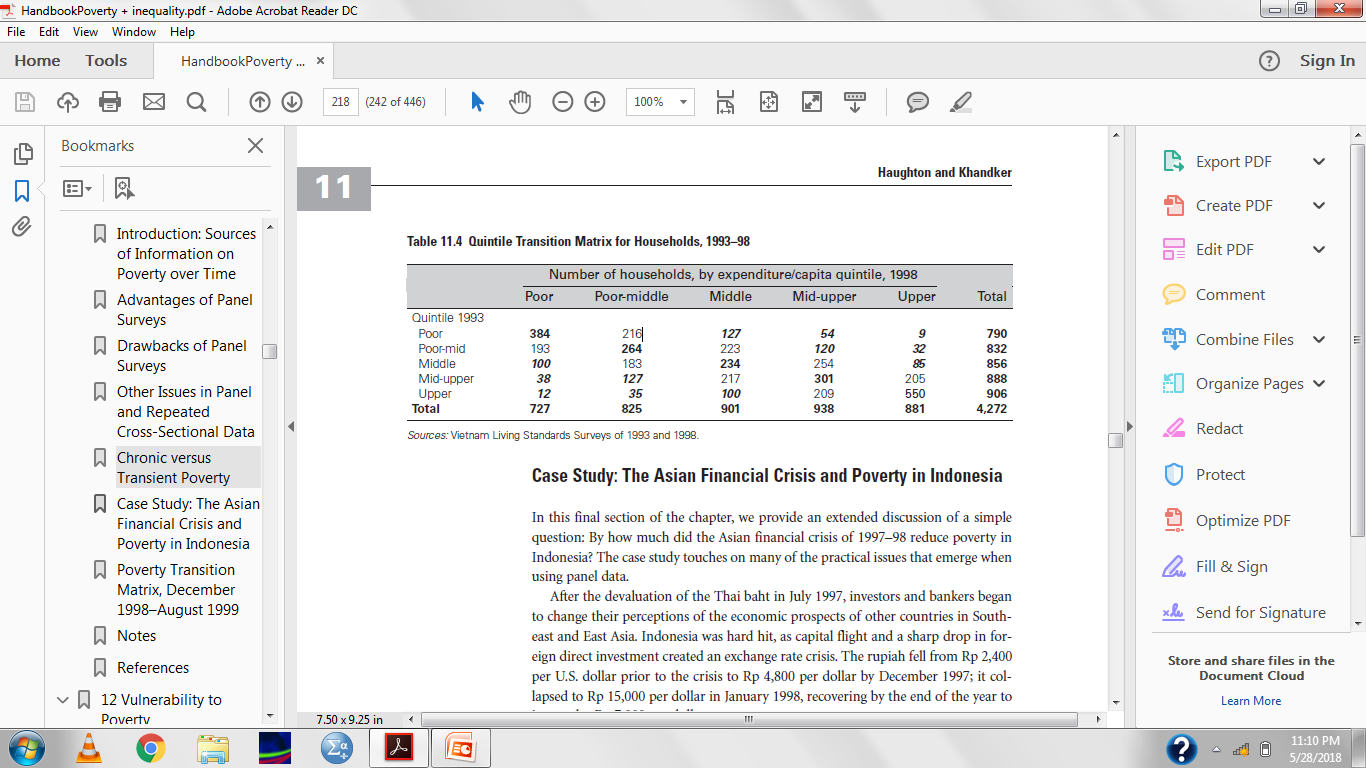 Case Study: The Asian Financial Crisis and Poverty in Indonesia
By how much did the Asian financial crisis of 1997–98 reduce poverty in Indonesia? The case study touches on many of the practical issues that emerge when using panel data.
After the devaluation of the Thai baht in July 1997, investors and bankers began to change their perceptions of the economic prospects of other countries in Southeast and East Asia. 
Indonesia was hard hit, as capital flight and a sharp drop in foreign direct investment created an exchange rate crisis.
The rupiah fell from Rp 2,400 per U.S. dollar prior to the crisis to Rp 4,800 per dollar by December 1997; it collapsed to Rp 15,000 per dollar in January 1998, recovering by the end of the year to just under Rp 7,000 per dollar.
As the rupiah fell, interest rates rose rapidly; many borrowers were unable to maintain loan payments, triggering a banking crisis. And the lack of credit meant that many businesses were starved of working capital and were forced to contract.
The problem was compounded by a severe drought, related to El Niño, which hit the country in 1997.
Where gross domestic product (GDP) rose by 7 percent annually before the crisis, it fell by 13.2 percent in 1998 and rose by a mere 0.2 percent in 1999.
The government responded by launching a Social Safety Net (SSN) program, which provided a rice price subsidy for the poor, more scholarships for children from poor families, a Health Card providing free basic health services for the poor, and a public works program.
How much did poverty rise following the onset of the crisis?
One way to answer this is to focus on current consumption expenditure deficit (CCED) poverty, looking at the households whose current expenditure levels fall below some predefined poverty line. 
A fuller answer would consider other dimensions of poverty, a point to which we return below. It is difficult even to compute “conventional” poverty rates for the periods before, during, and after the crisis.
 The problems are technical ones, mainly related to how to choose the appropriate price indexes during a period of rapid inflation, when food prices were rising particularly quickly.
Consider the poverty rates shown in table 11.5, reported in table 1 of Said and Widyanti (2001). All of these numbers are based on National Socio-Economic Surveys (Susenas), including full surveys in February 1996 and February 1999, and Mini-Susenas surveys in December 1998 and August 1999. 
The Susenas surveys sample around 200,000 households every February, and collect core data annually; three large modules, including one on expenditure and income, are used on a rotating basis. The Mini-Susenas surveys sampled about 10,000 households and were designed to collect data in a more timely manner than the full surveys.
The Indonesian Statistics Office (BPS) figures use the official methodology for computing the poverty line, as revised substantially in 2000. The steps taken are as follows (see appendix 2 of Said and Widyanti 2001):

1. Identify those households whose nominal expenditures fall in the second and third deciles (the “initial reference population”).
2. Identify the “national bundle” of 52 commodities that represent the most important expenditures of these households, along with their share in total expenditure.
3. Construct the price of this “national bundle” in each province, using data on unit costs from the initial reference population, and express these regional price deflators as a proportion of the price level in Jakarta.
4. Deflate total expenditures using the provincial deflators, to arrive at “real expenditure.”
5. Use the distribution of real expenditure to identify the “new reference population” whose spending is in the second and third deciles. Use the consumption pattern of this group to compute the amount of calories consumed and the cost of these calories.
6. Scale up this cost of calories to determine the annual cost of 2,100 Calories per person per day. This is the food poverty line. 
7. Add the cost of nonfood items. The BPS approach is to add the cost of  27 commodities (26 in rural areas), based on the results of the 1995 Survey of the Basic Needs Commodity Basket that covered 5,000 households in all 27 provinces.
The proportion of people in poverty rose by about half between February 1996 and December 1998, stabilizing thereafter and falling sharply in the first half of 1999 most, but not all, of the way back to their pre-crisis levels.
Poverty rose in 1996–98 both in urban and rural areas; the BPS measures a larger rise in urban poverty, while Said and Widyanti find a much larger increase in rural than urban poverty.
Even if the measures of poverty shown here are sound, they do not really measure the effect of the financial crisis (or El Niño). To measure this effect, it would be necessary first to determine what the poverty rates would have been if the crisis had not occurred at all.
The fact that the poverty rate rose and fell so sharply suggests that it is worthwhile to distinguish between transient and persistent poverty. 
This is possible between December 1998 and August 1999 because the Mini-Susenas surveys constitute a panel. 
An example of this comes from table 7 in Said and Widyanti (2001), partly reproduced in table 11.6.
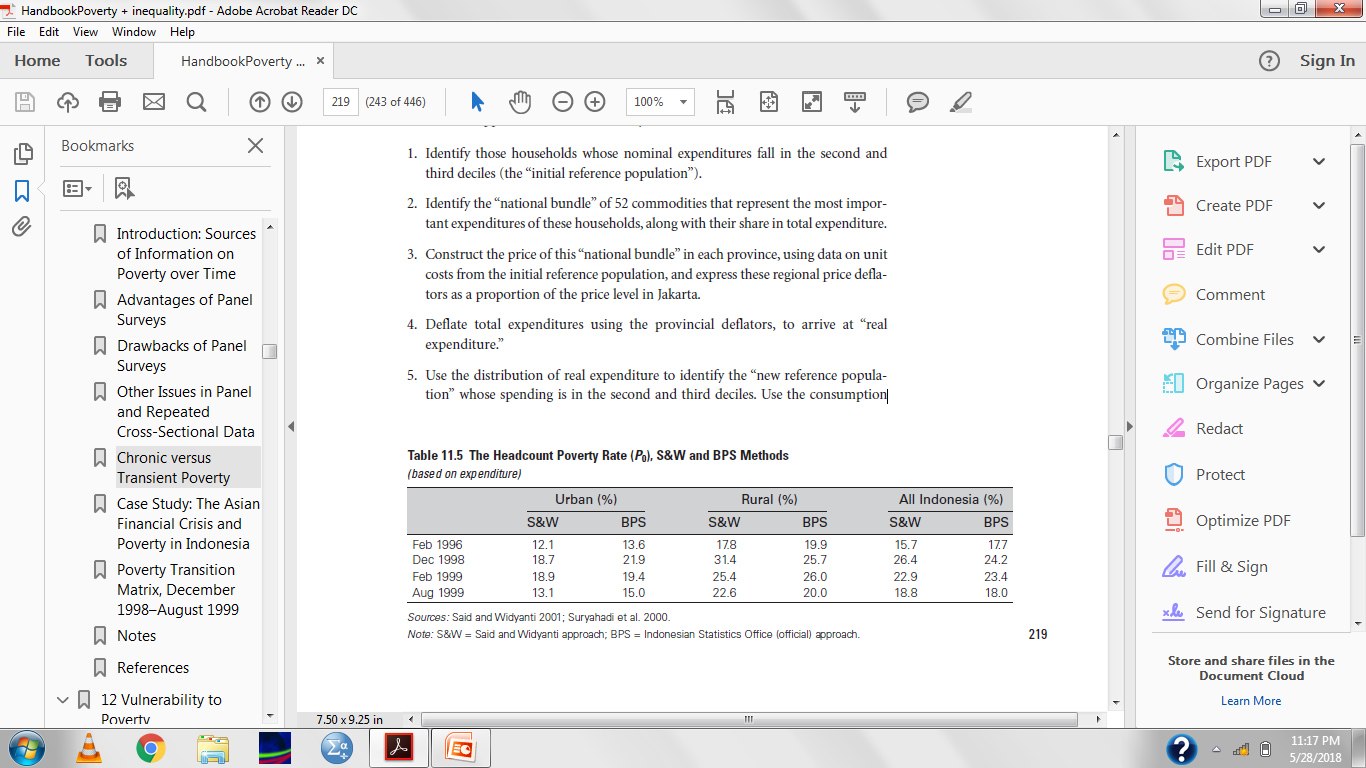 According to table 11.6, almost a third of the population was poor at some point between December 1998 and August 1999. 
Only one person in eight was poor both in December 1998 and August 1999 (“persistently poor”), while one person in five was poor at the time of one of the surveys but not both (“transitory poor”).
Controversies
The measurement of poverty in Indonesia is controversial. First, there is much debate about the appropriate techniques that should be used to arrive at a headcount measure of poverty. And second, a strong case can be made for measuring other dimensions of poverty.